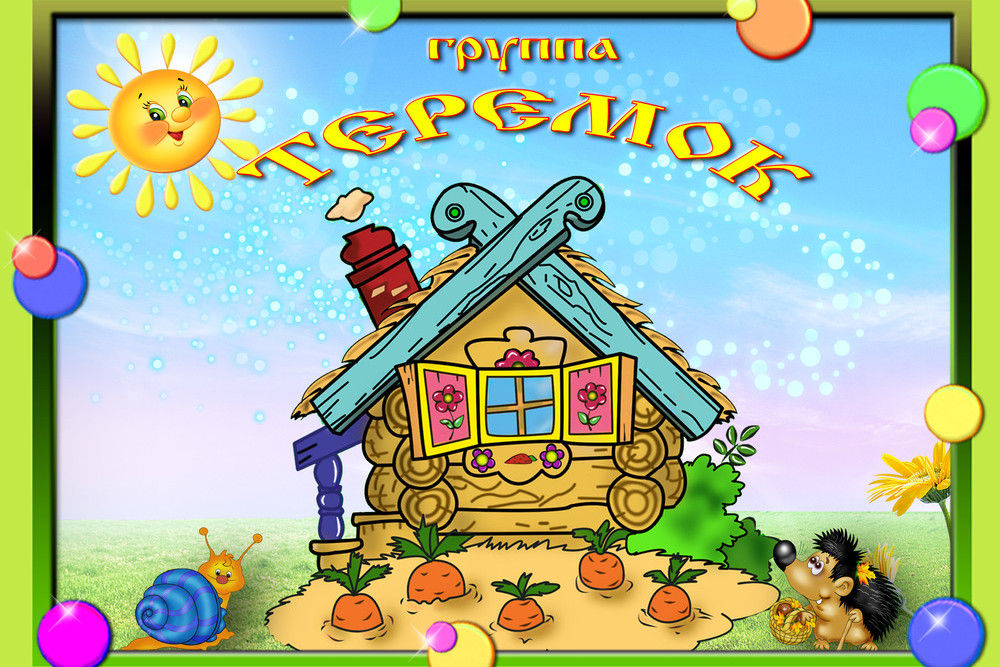 МБДОУ Чановский детский сад №5
Отчет о проделанной работе воспитателей старшей группы №2 за 2016-2017 учебный год.
Воспитатели: Лагута Елена                   Викторовна
Ждельская Лидия Ивановна
Краткая характеристика группы
Списочный состав группы 28 детей
	- 20 девочек;
	- 8 мальчиков.
Средняя посещаемость в группе – 18 детей.
Информация о родителях
	- полных семей 25;
	- неполных семей 3.
Предметно-пространственная среда в группе
Предметно-пространственная среда в группе соответствует ФГОС:
игровая зона;
художественно-эстетическая зона;
физкультурно-оздоровительная зона;
речевая зона;
познавательная зона;
социально-коммуникативная зона;
Имеется уголок экспериментирования, природный уголок, уголок LEGО.
Повышение квалификации воспитателей группы
Лагута Елена Викторовна
Участие воспитателей группы в праздничных мероприятиях
Лагута Елена Викторовна
Проведение открытых занятий внутри ДОУ
Лаг
Проектная деятельность
Нравственно-патриотическое воспитание «Воспитать патриота»(продолжительность 1год).
Работа с родителями
 «Мы вместе!»(продолжительность 1 год). 
«Огород Маши и Деда Аркаши» (краткосрочный проект).
«Как на Масленой недели» (краткосрочный проект).
Традиции группы
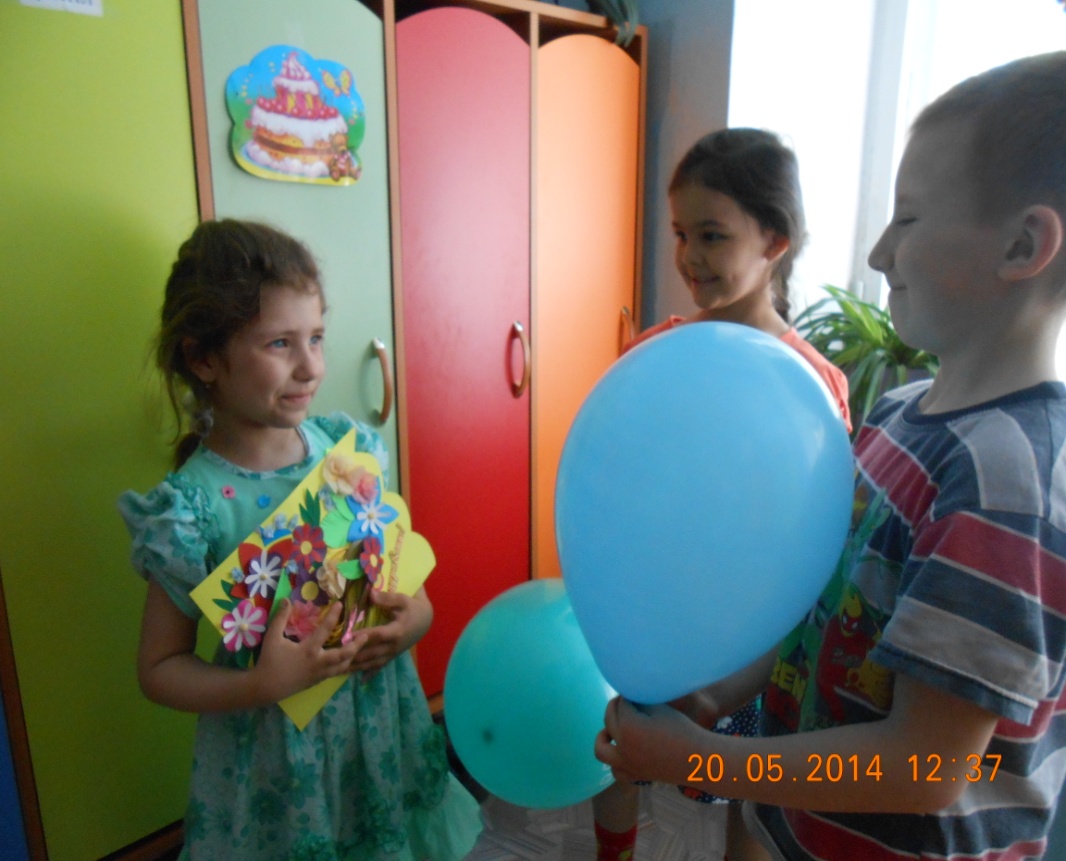 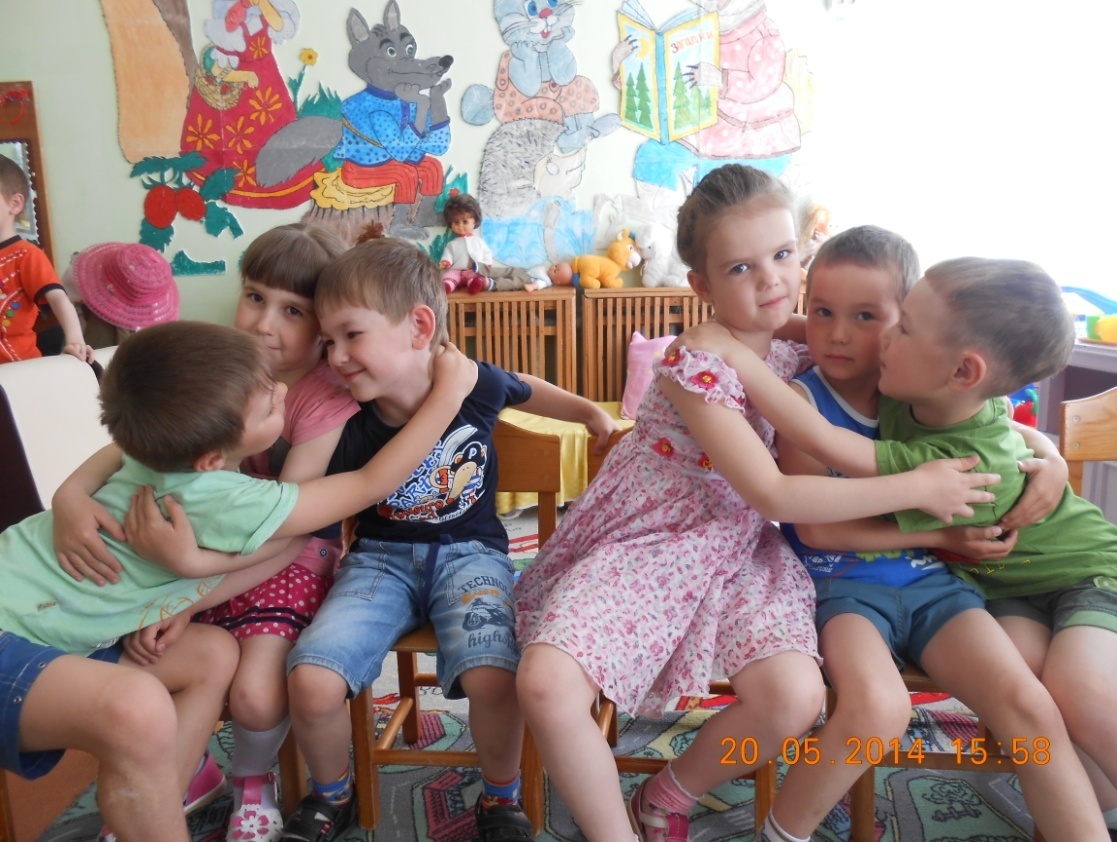 «Поздравление именинников».
«Утренние приветствие»
 (в виде соц. игры).
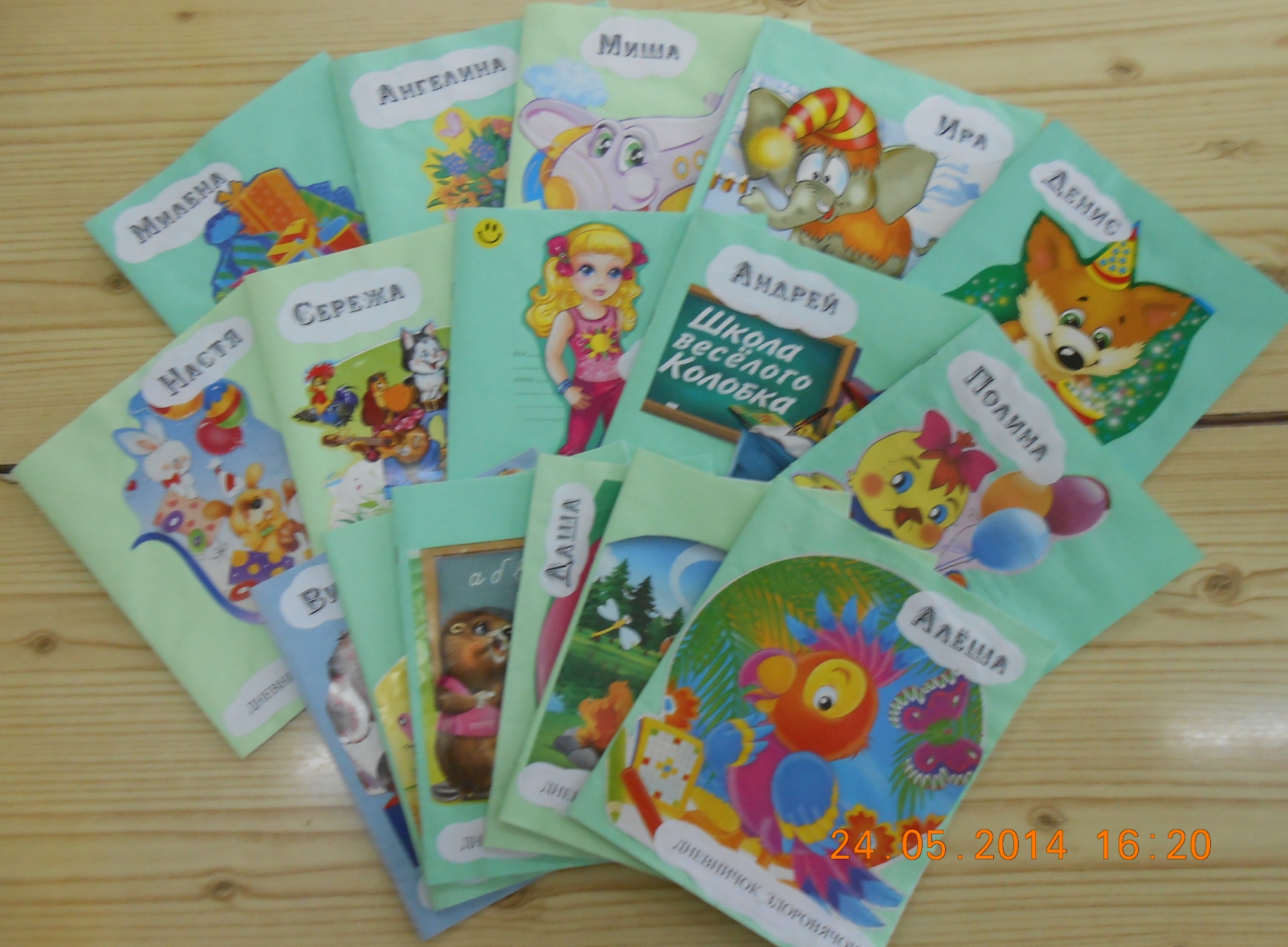 «Дневничок – здоровичок»
Фотовыставки
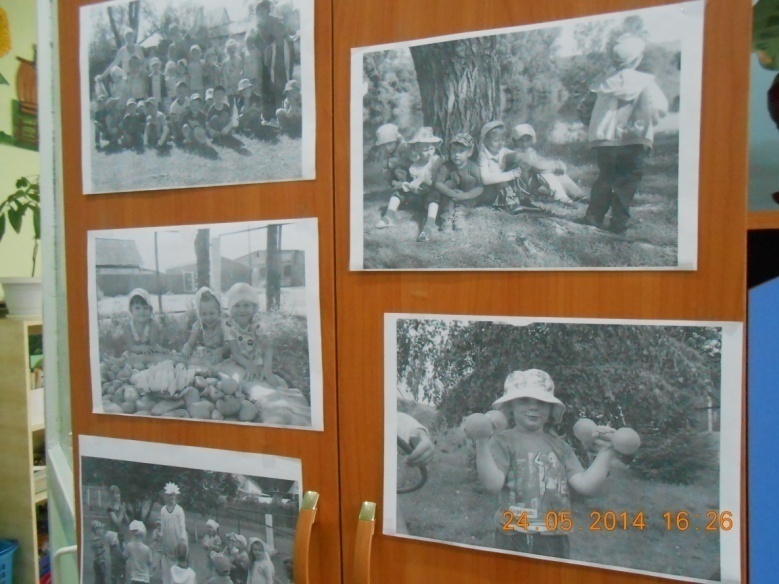 «Как мы провели лето в детском саду».
«В здоровом теле – здоровый смех».
«Осень в саду».
«Зимние забавы».
«Хорошо у нас в саду».
«Вот когда я подрасту, я тоже в армию пойду».
«Один день из жизни группы».
«Очумелые ручки».
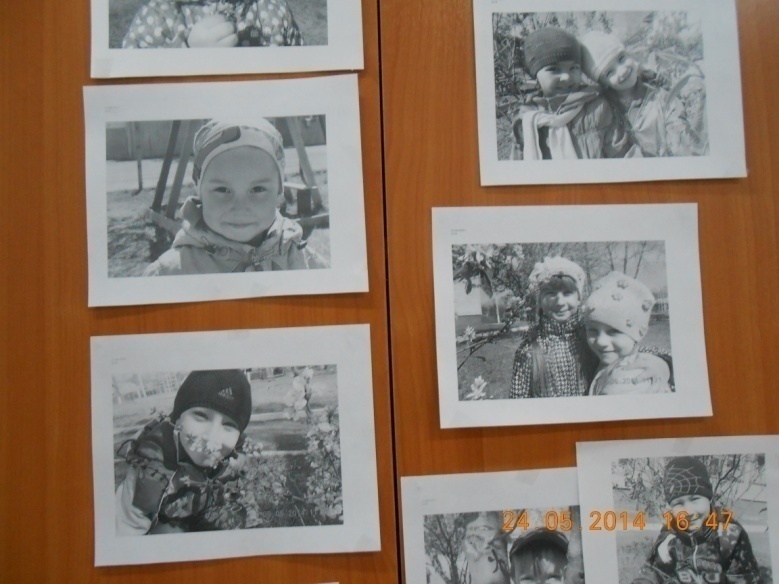 Уголок краеведенья
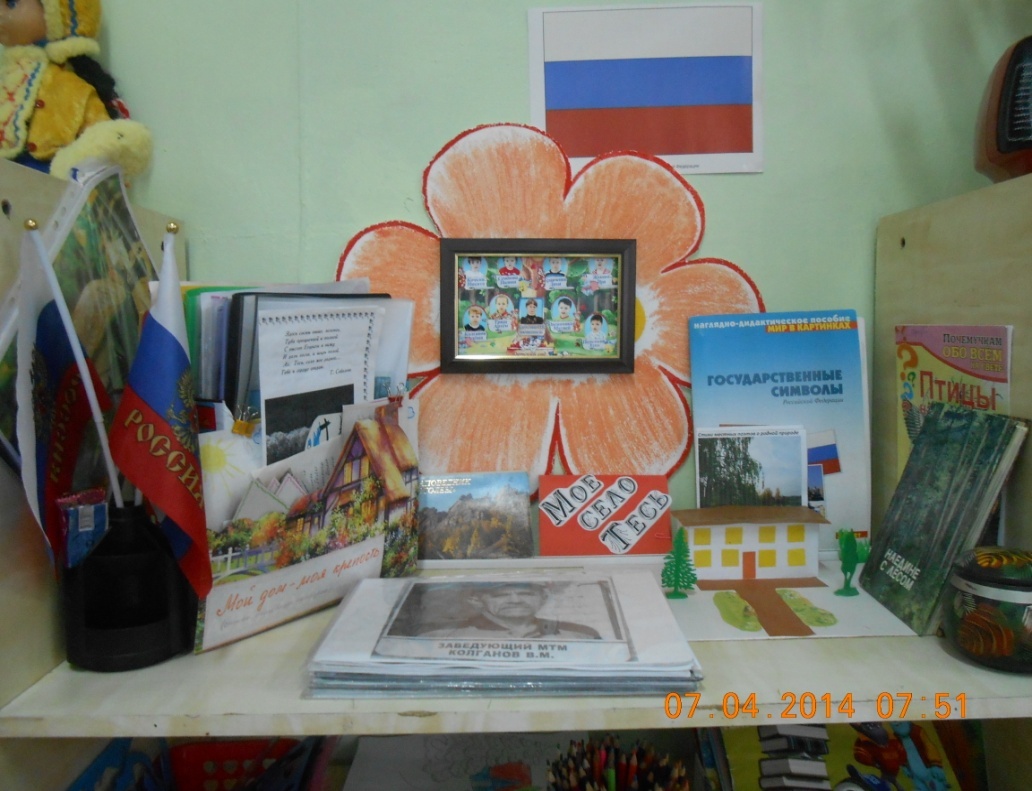 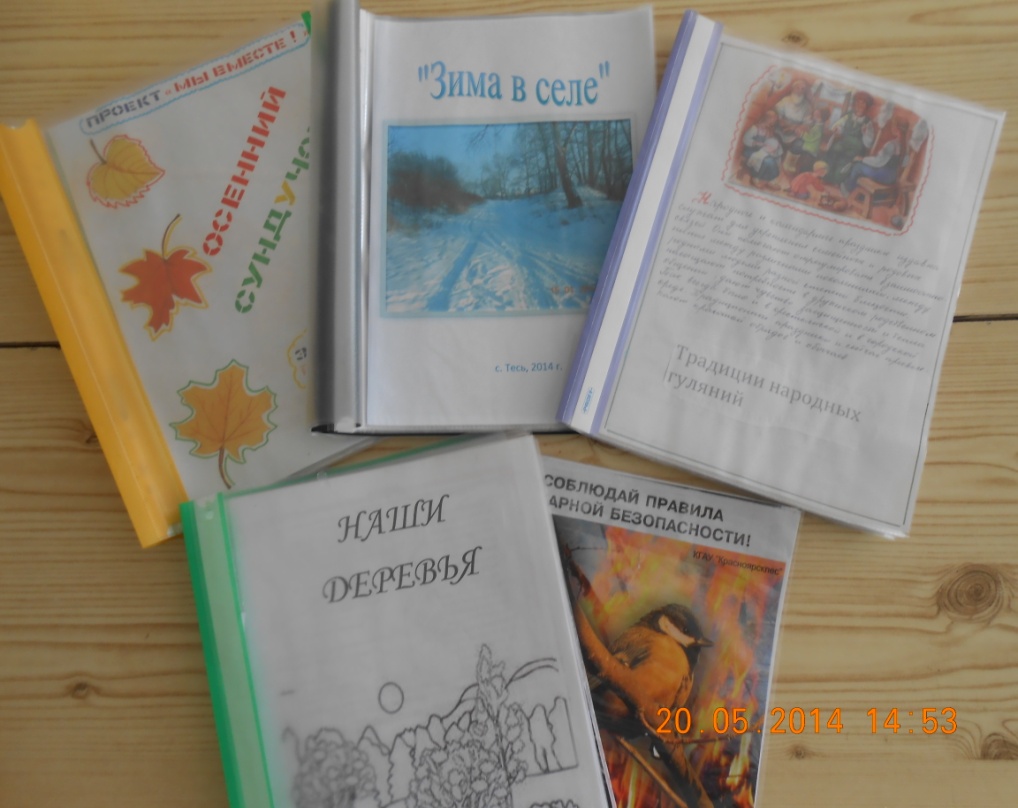 Фотоальбомы:
«Осень, осень – в гости просим»;
«Зима в селе»;
«Первые шаги весны»  и т.д.
Огород Маши и деда Аркаши
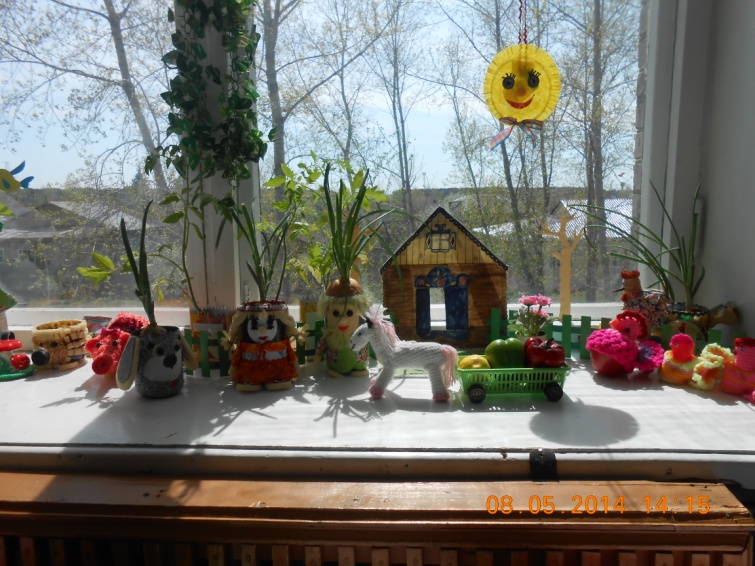 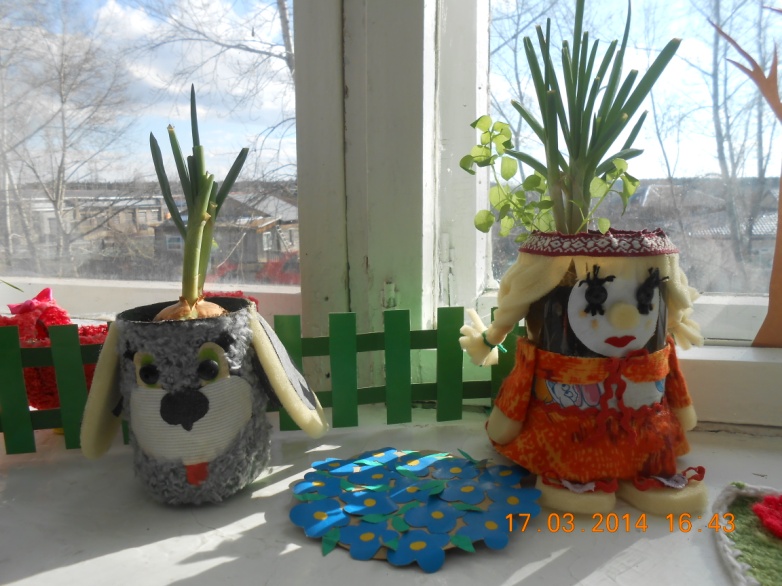 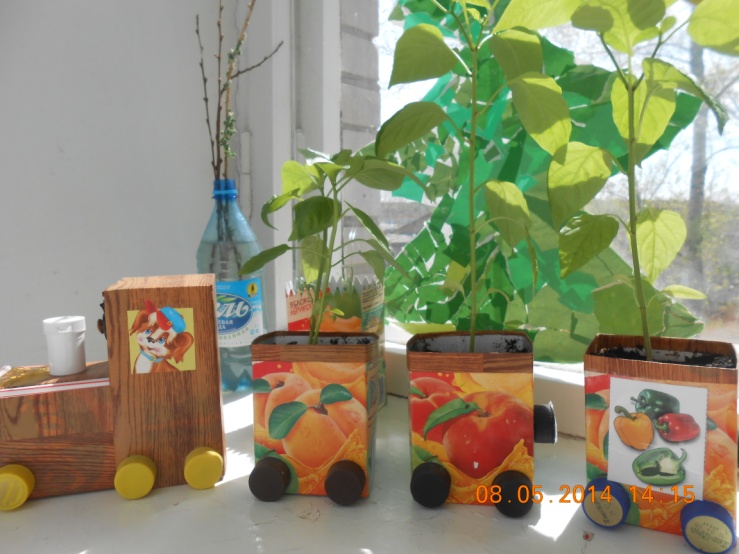 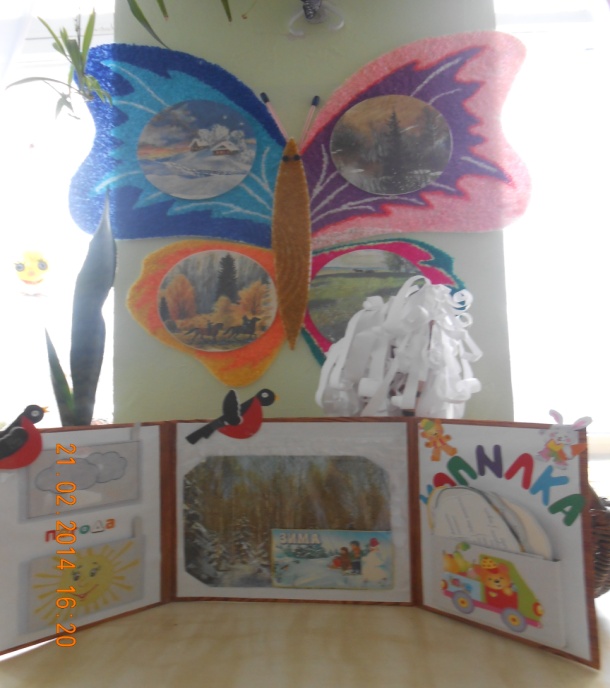 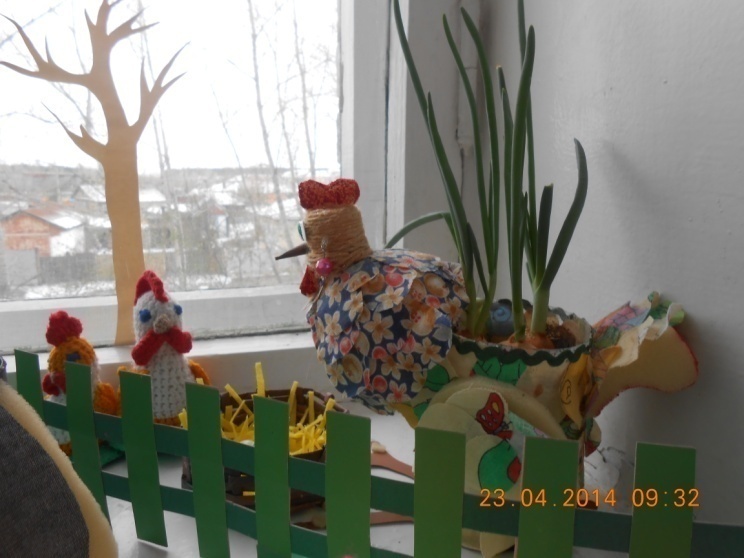 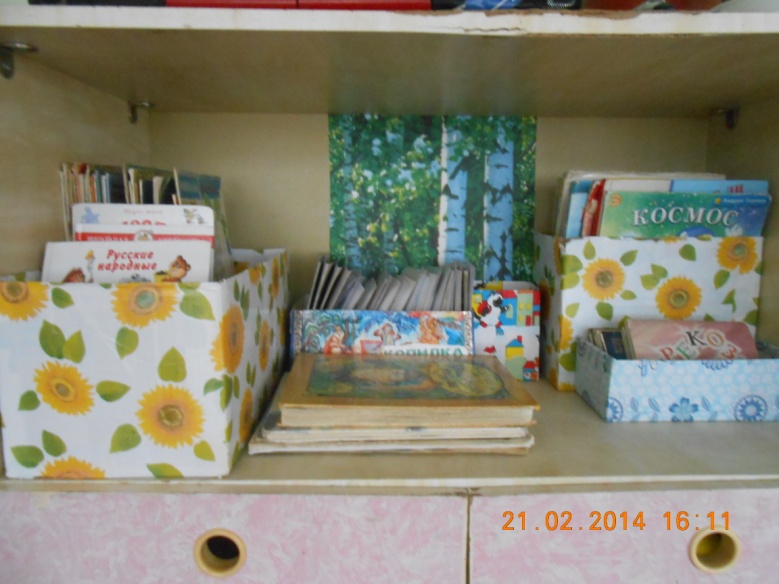 Речевой уголок
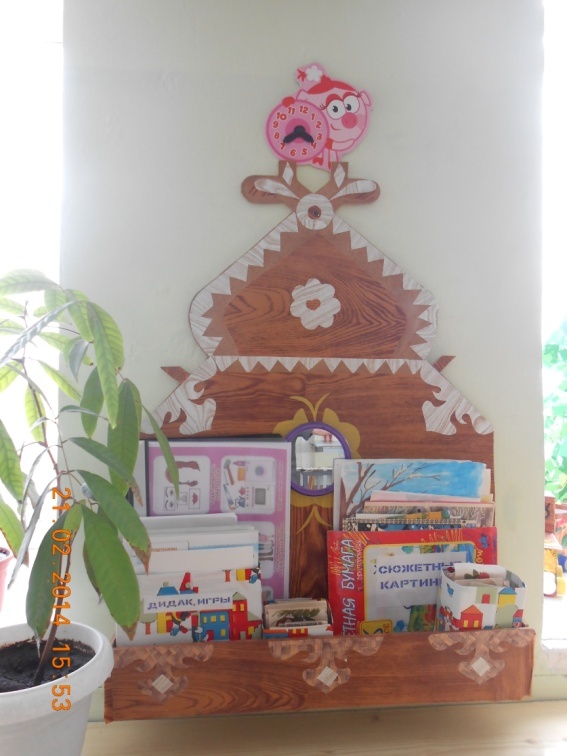 Театральный уголок
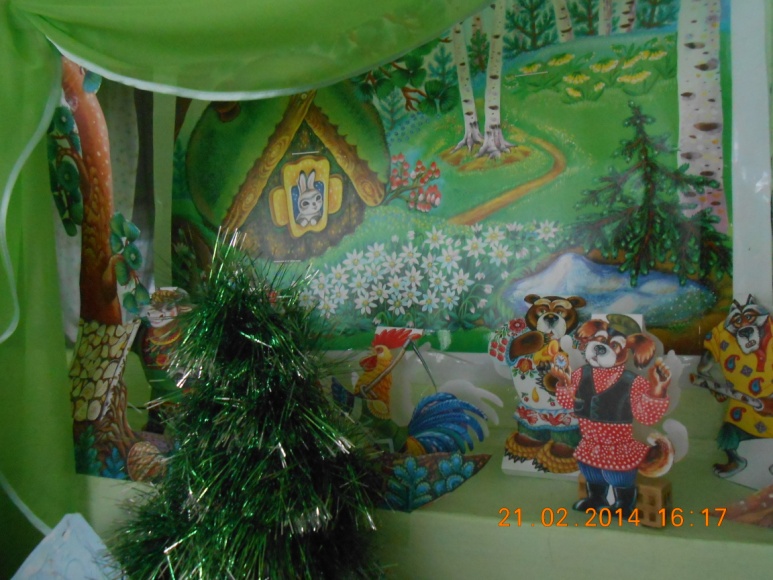 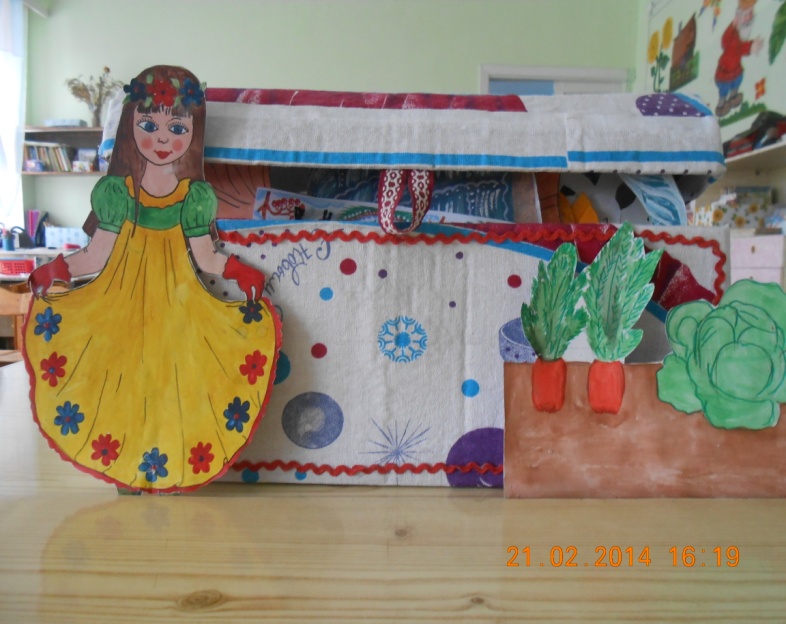 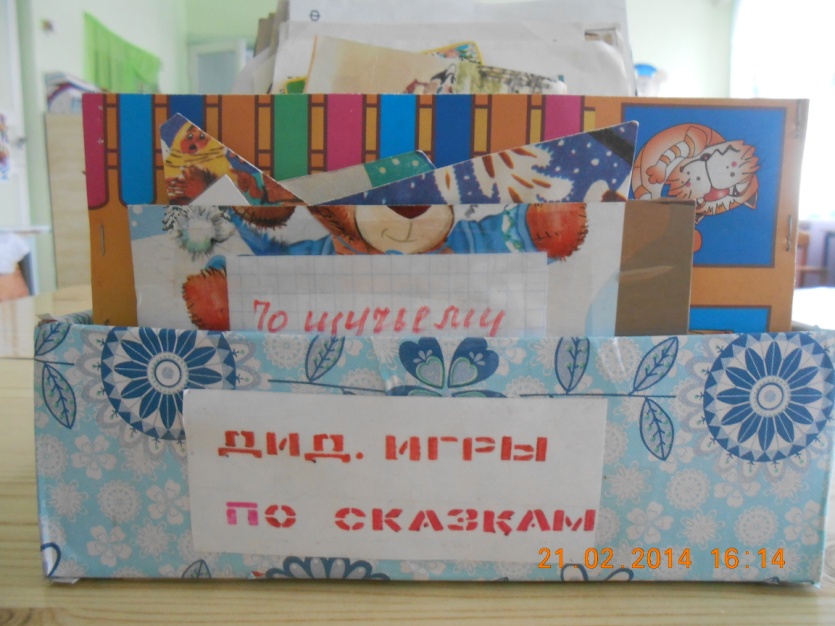 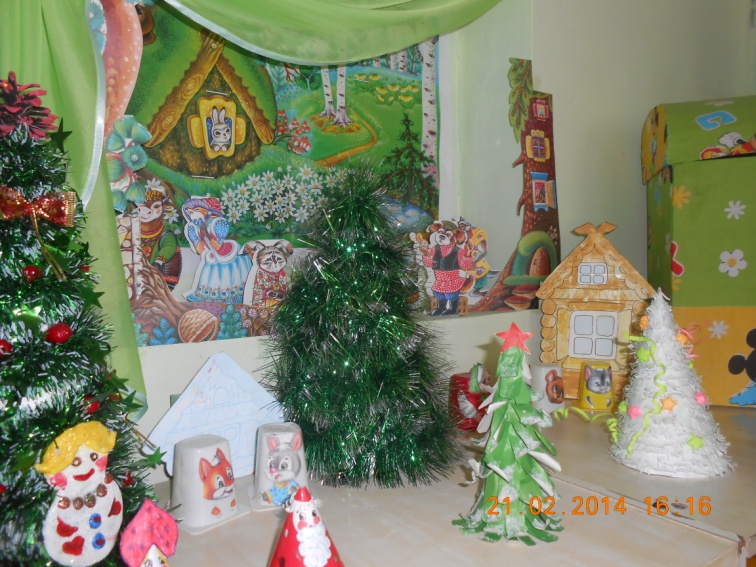 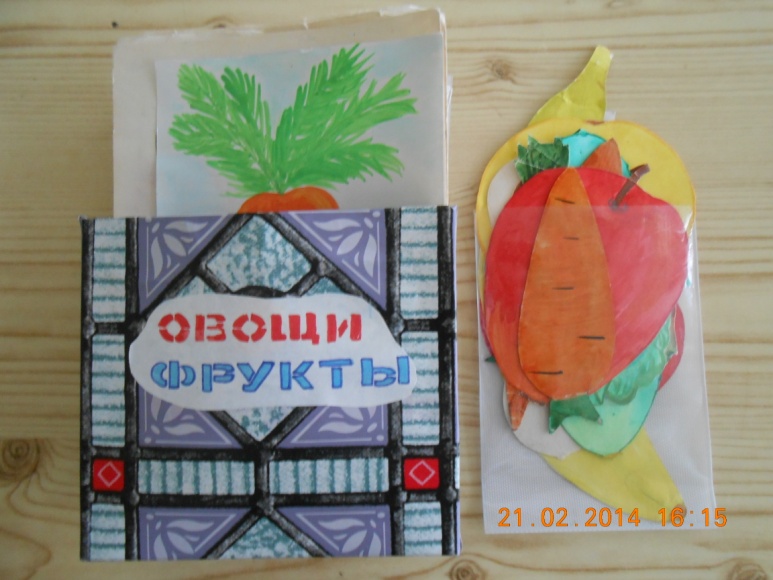 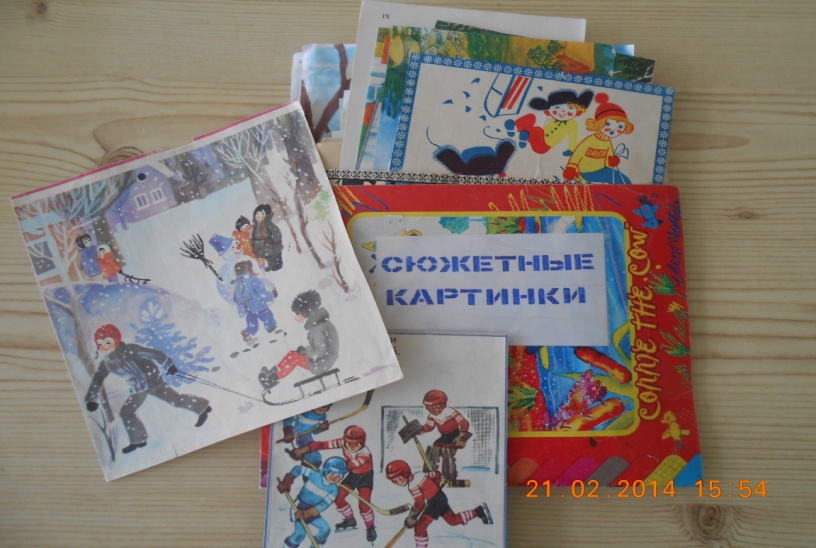 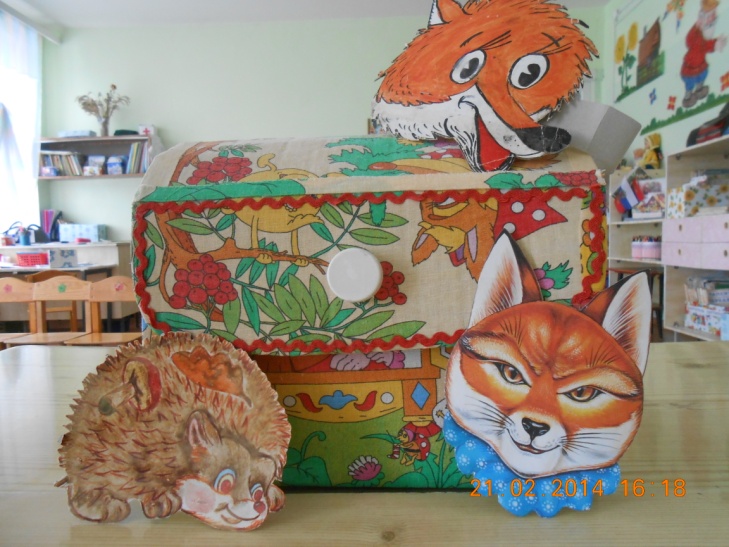 «Мастерская Деда Мороза»
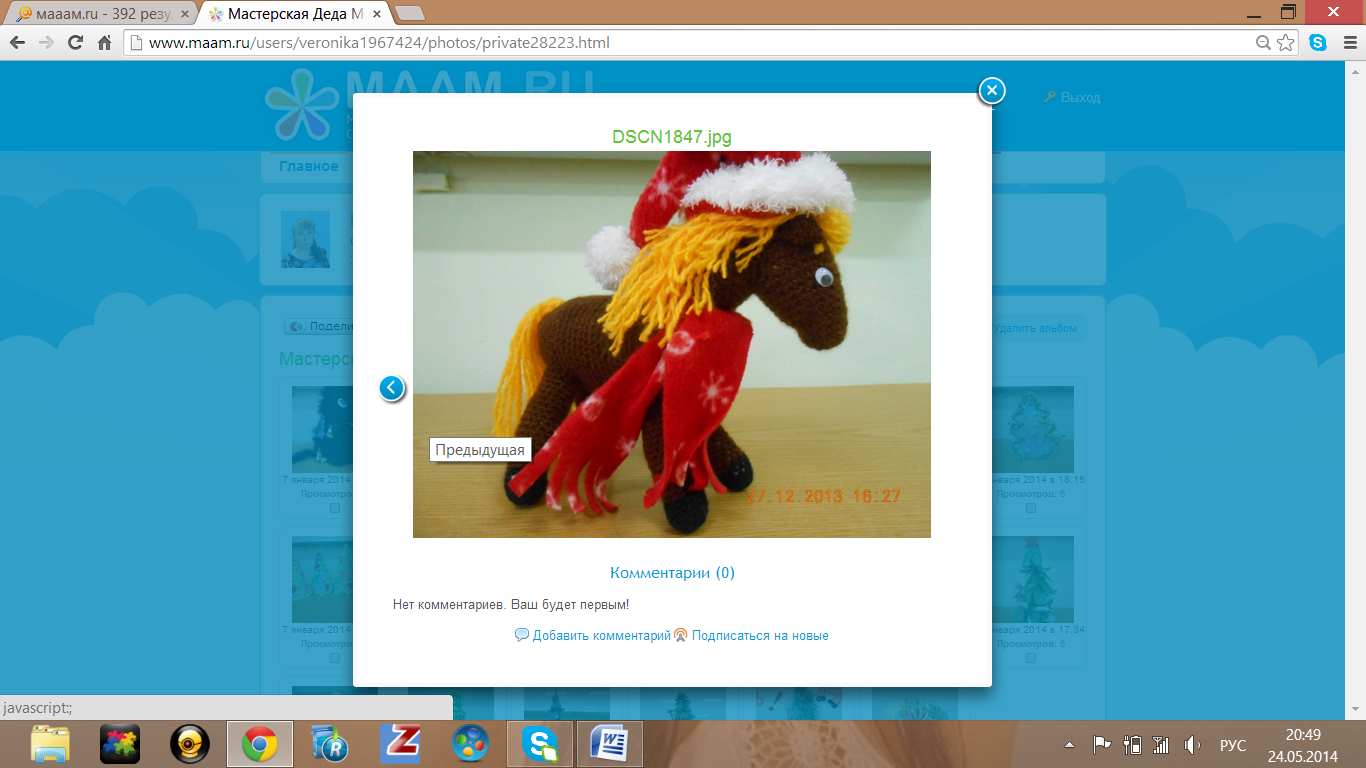 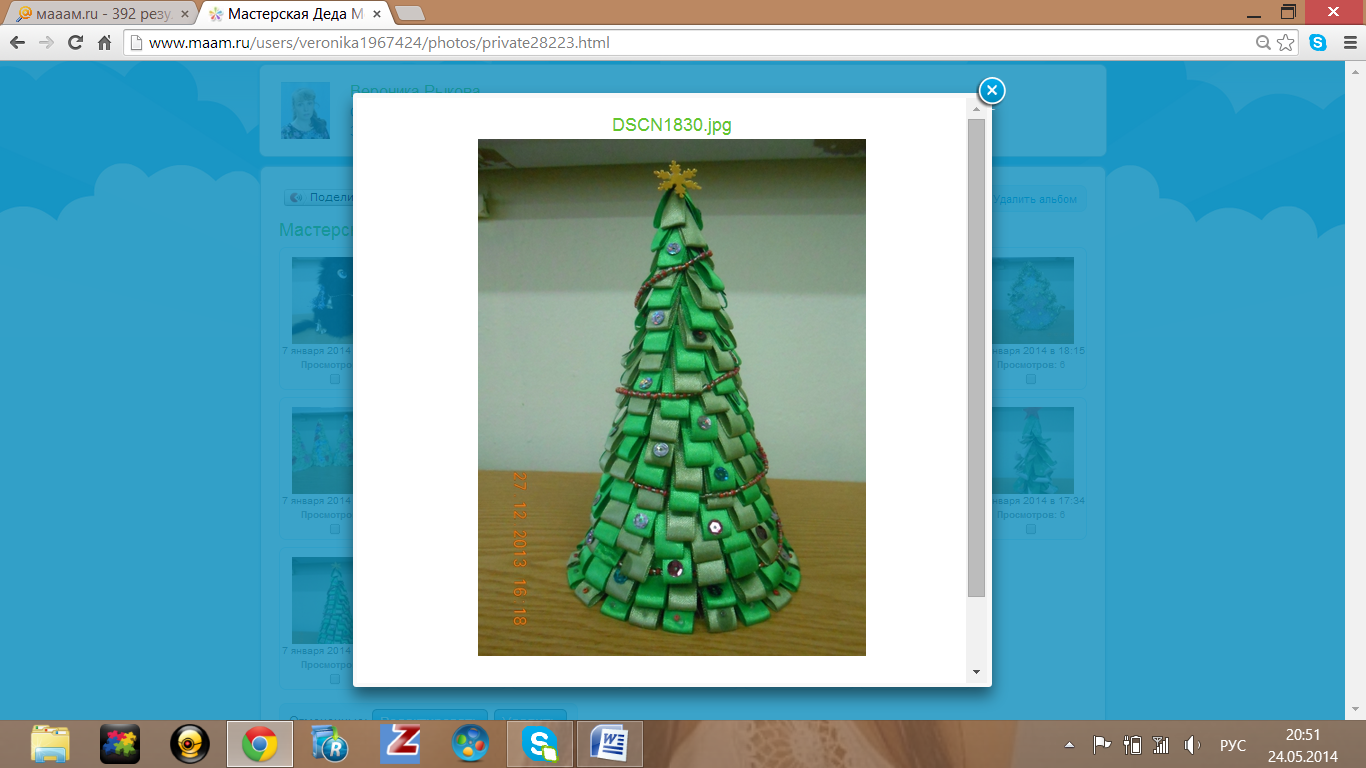 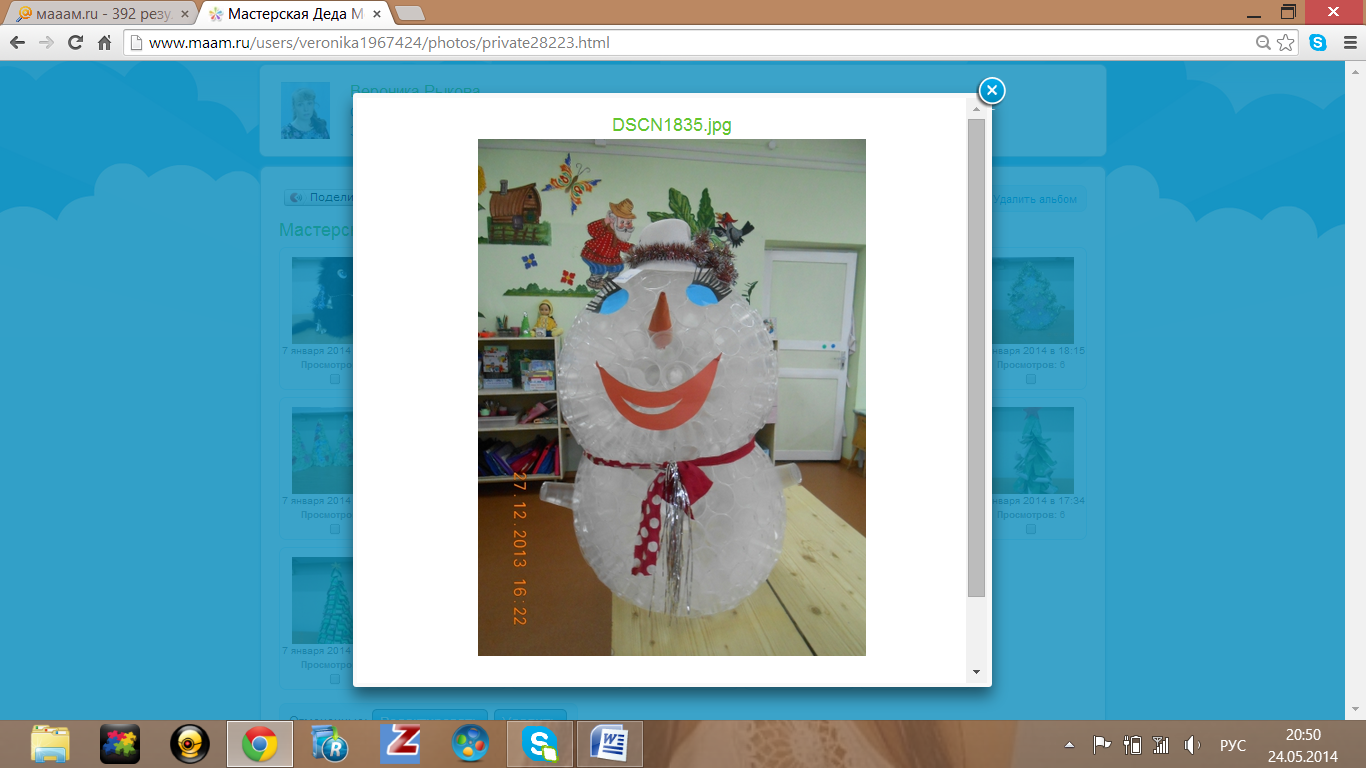 Тематические выставки
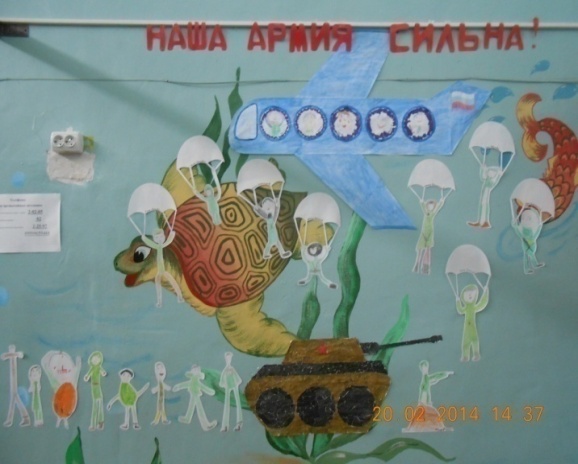 «Здоровый выходной в семье».
«Дыхание осени».
«Вот какая мама».
«У леса на опушке».
«Наша Армия сильна».
«Цветы для мамы».
«Пожарная  безопасность».
«Ах, Тесь – село моё».
«Нам нежен мир».
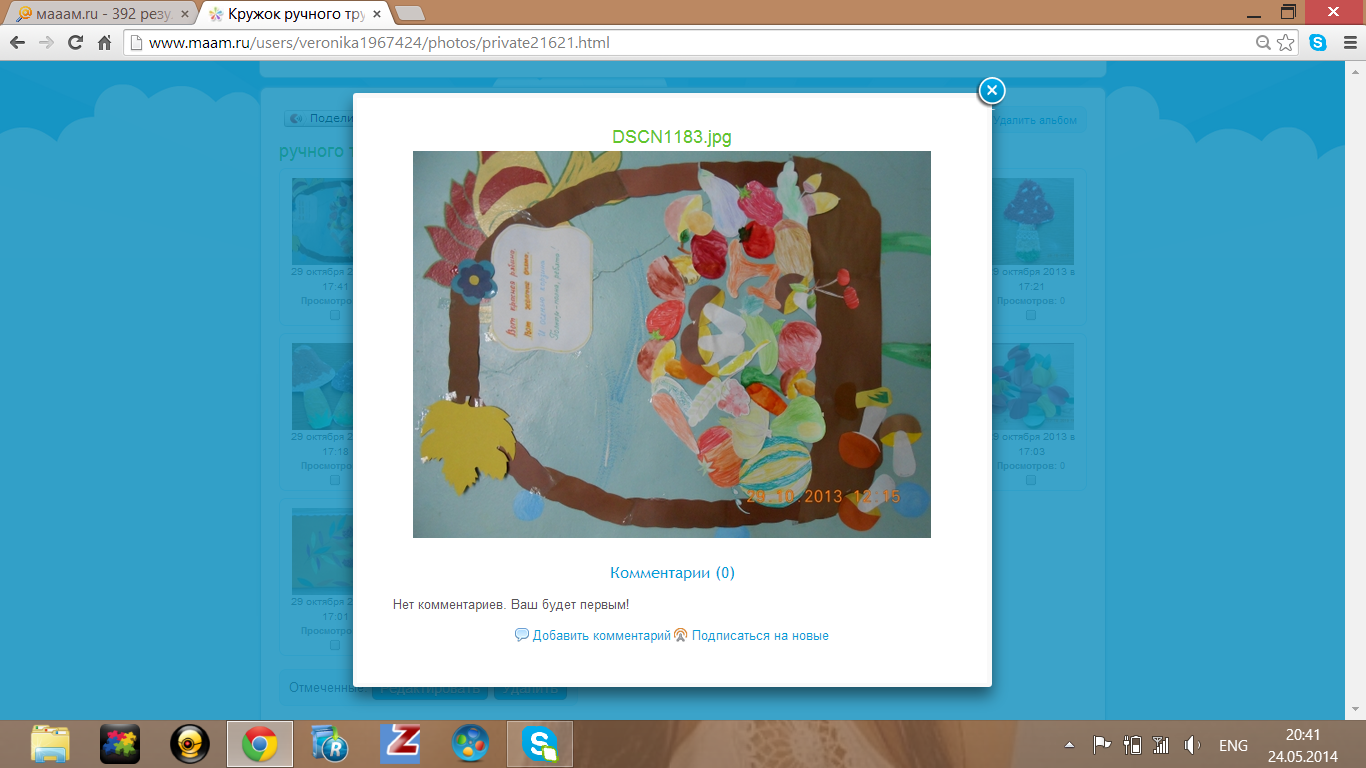 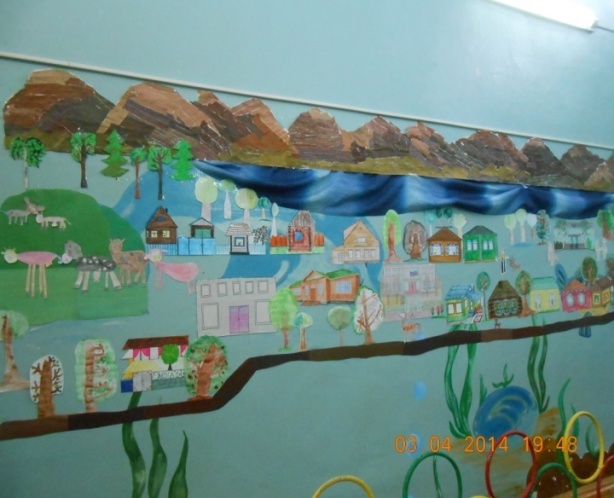 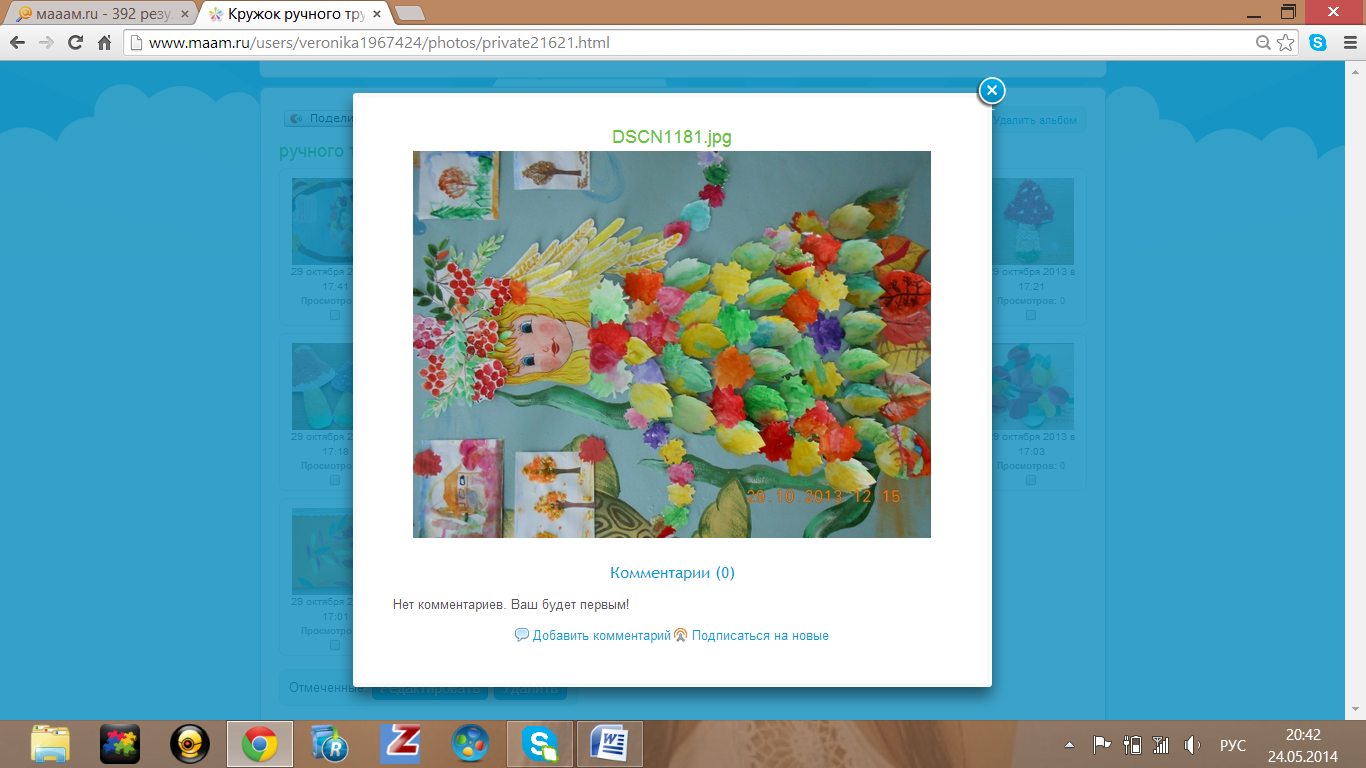 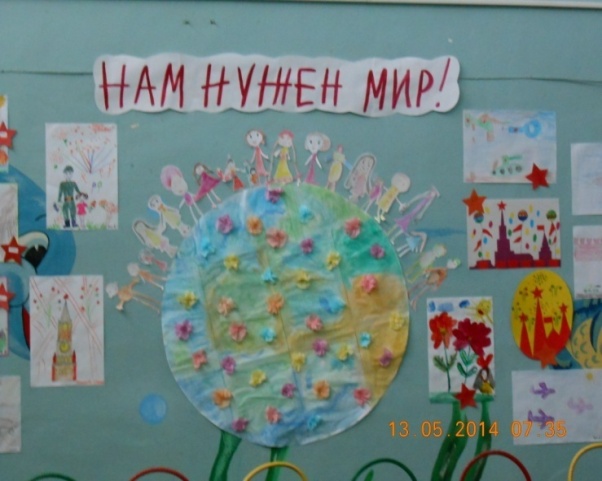 Участие воспитанников группы в конкурсах
«М
Всероссийские конкурсы
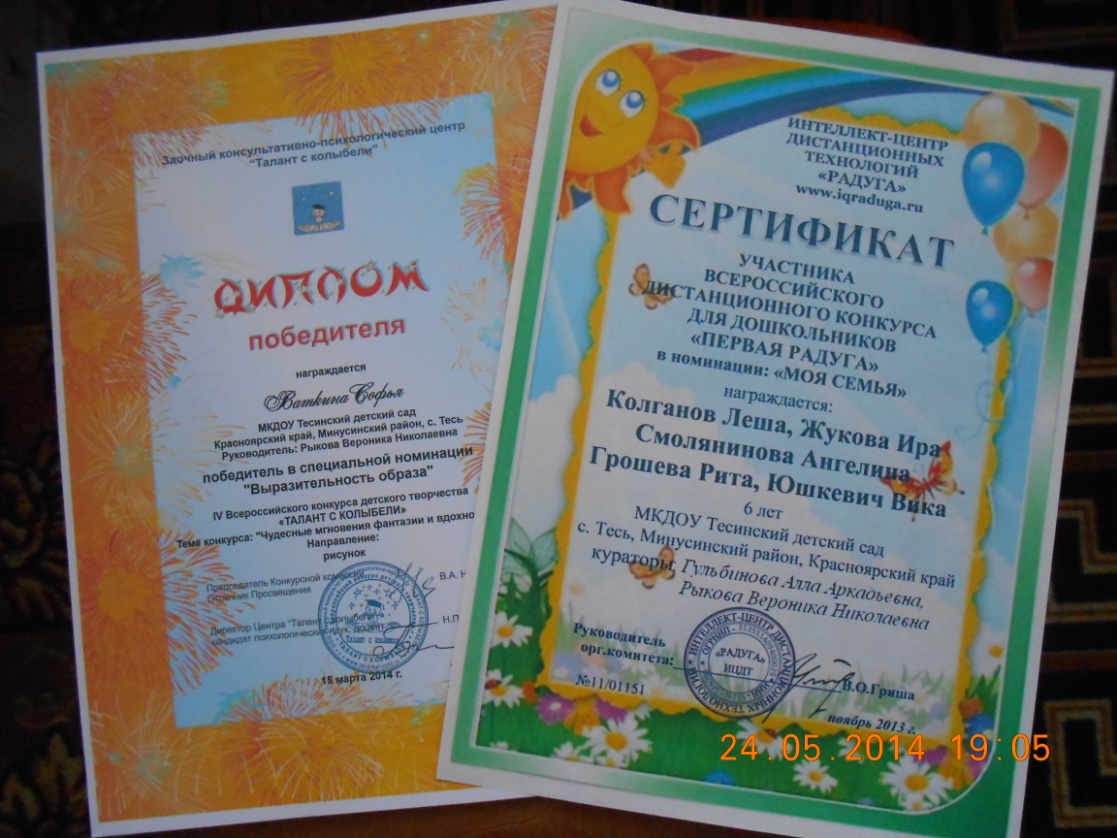 Всероссийский конкурс для дошкольников «Первая радуга» в номинации «Моя семья».
4 Всероссийский конкурс детского творчества «Талант с колыбели» в номинации «Выразительность образа» (Ваткина  Софья получила диплом победителя).
Конкурсы ДОУ
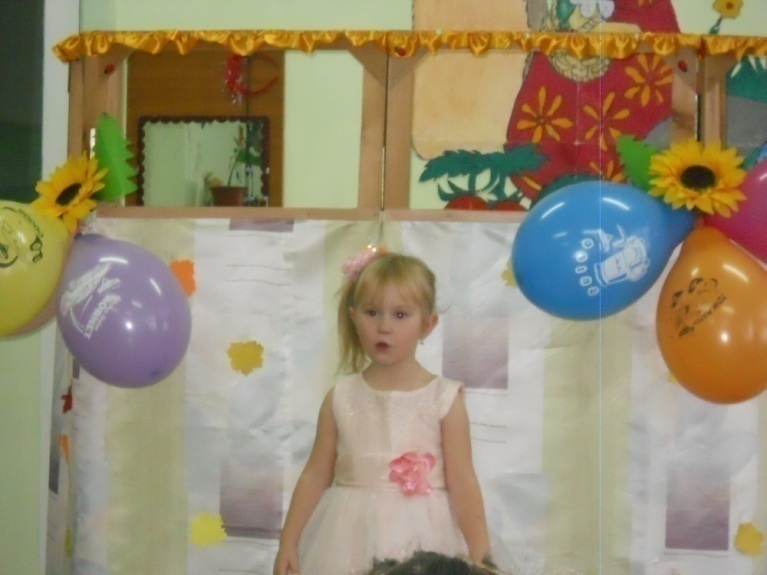 «Мой дом, мой край».
«Моя  малая Родина».
«За мирное небо спасибо».
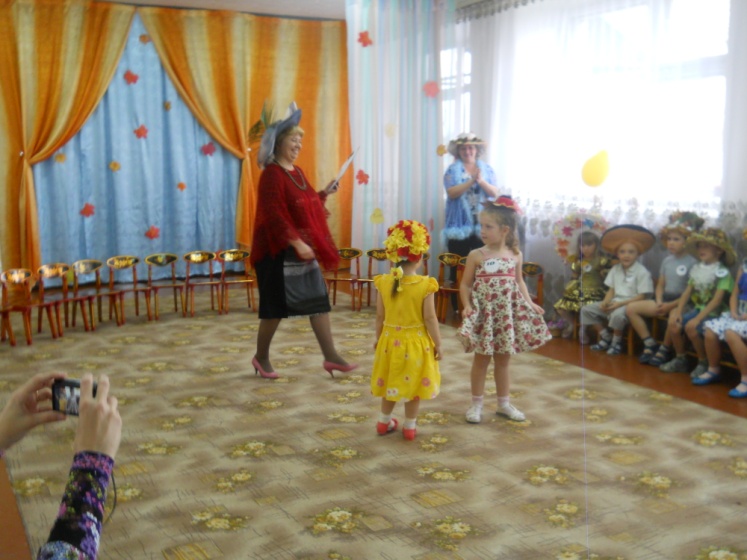 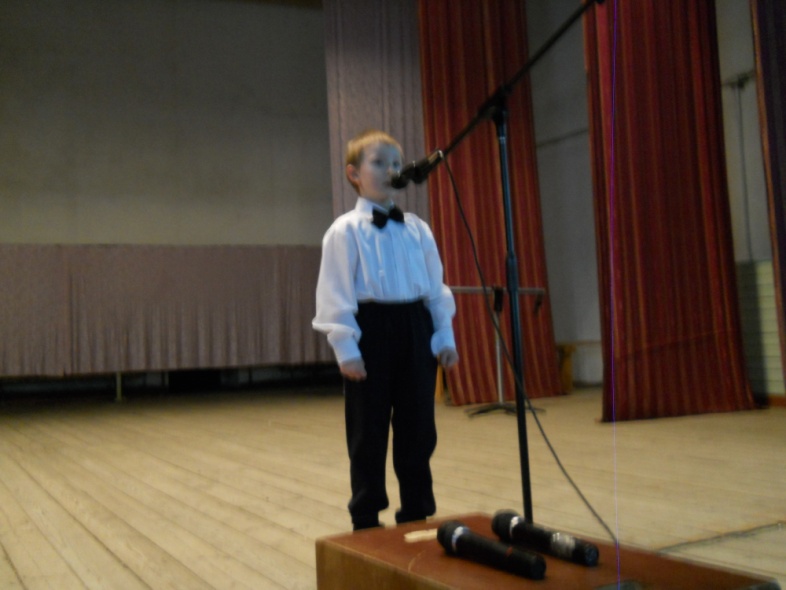 «Самая оригинальная шляпа» (победители в трёх номинациях)
«Звонкий голосок» (3место)
«Папа может» конкурс чтецов (2место).
Акции «Дари добро»
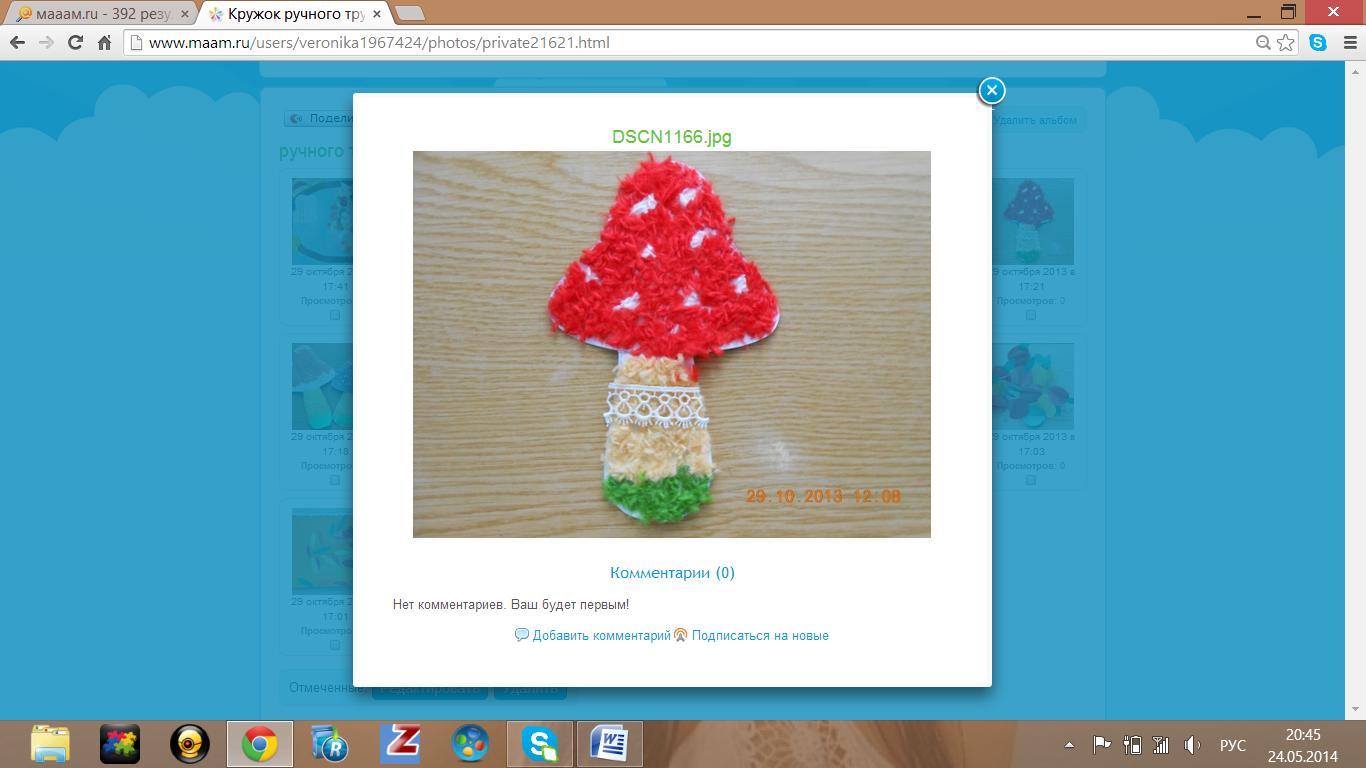 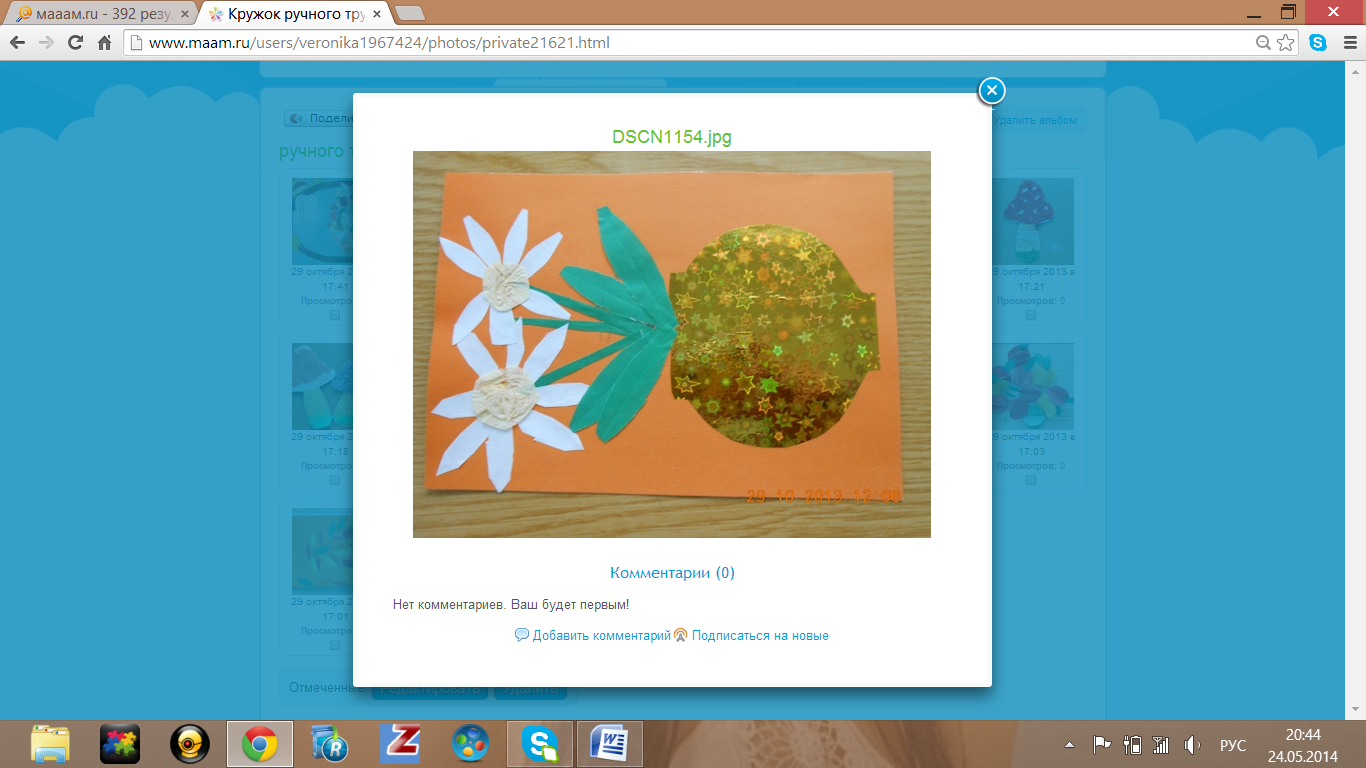 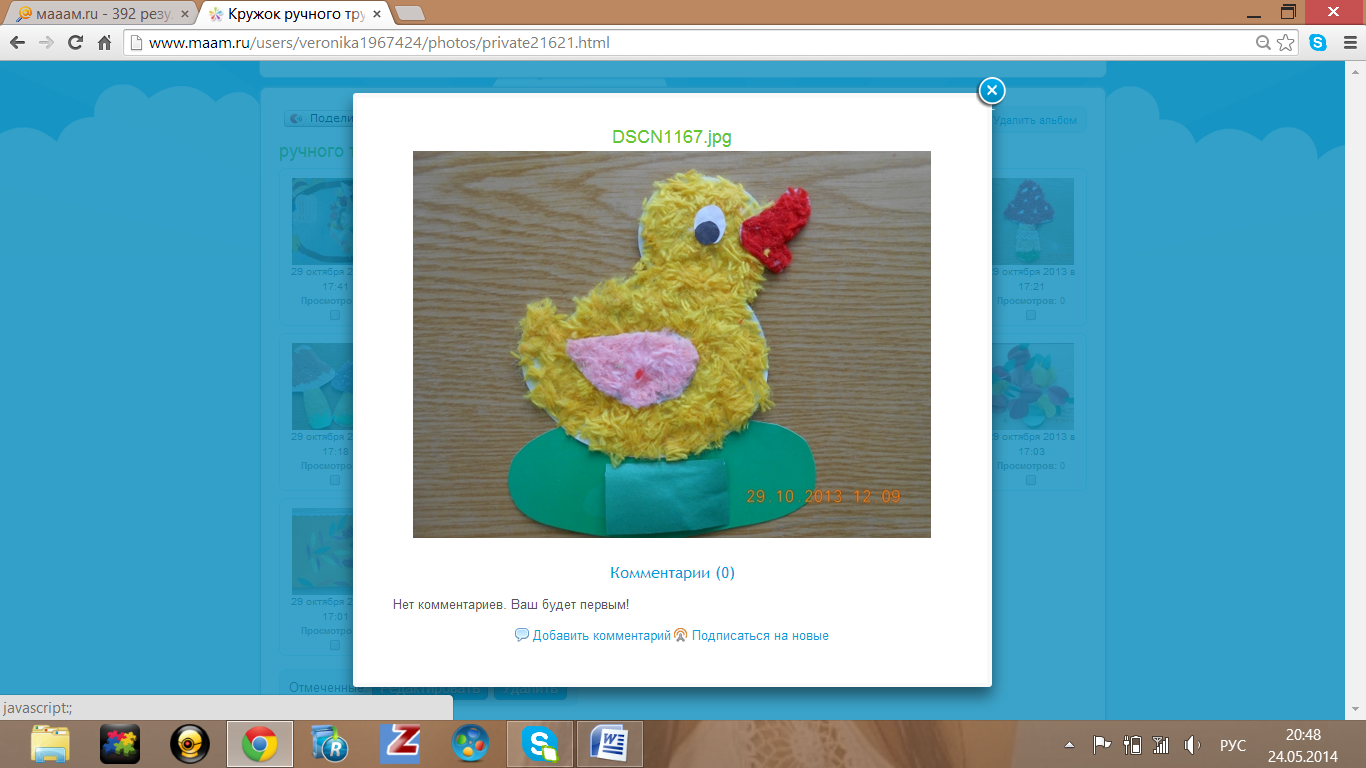 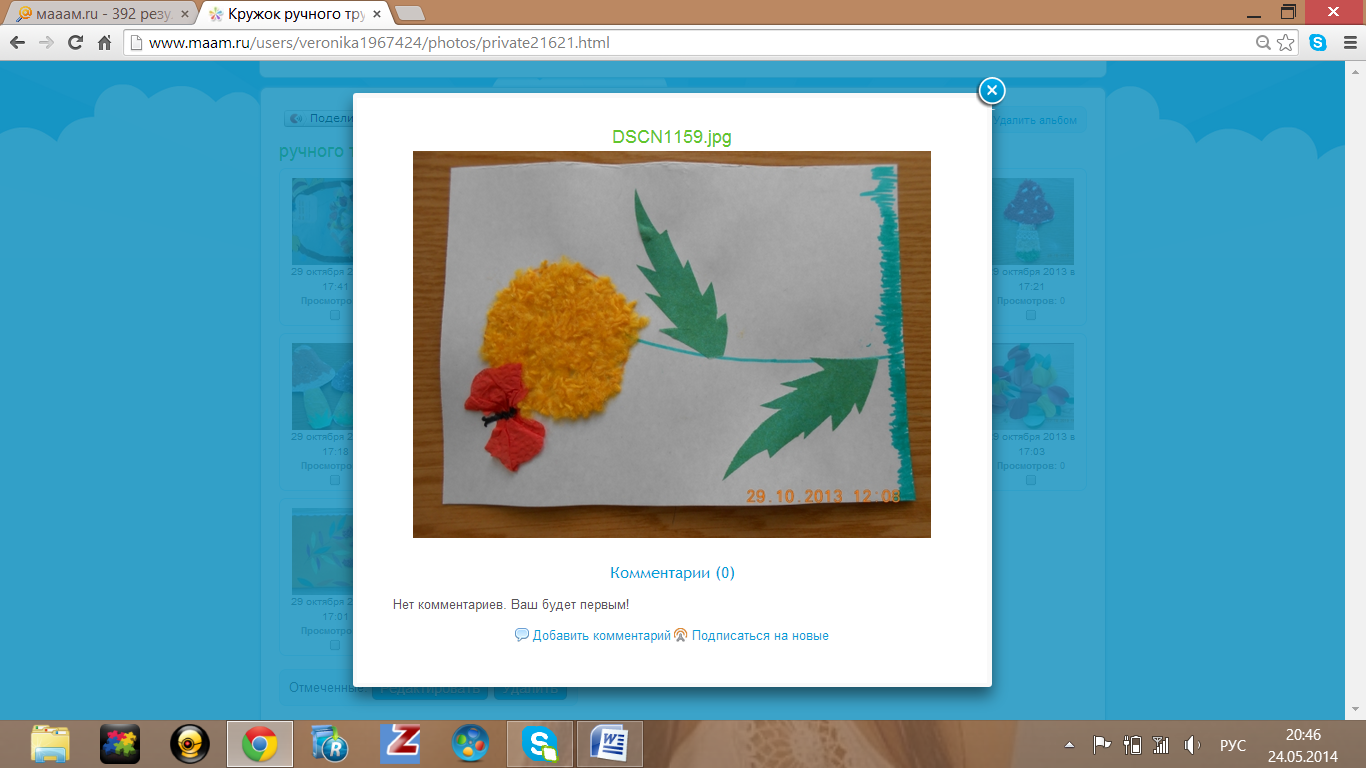 .
День пожилого человека.
Декада инвалидов.
РМО в ДОУ
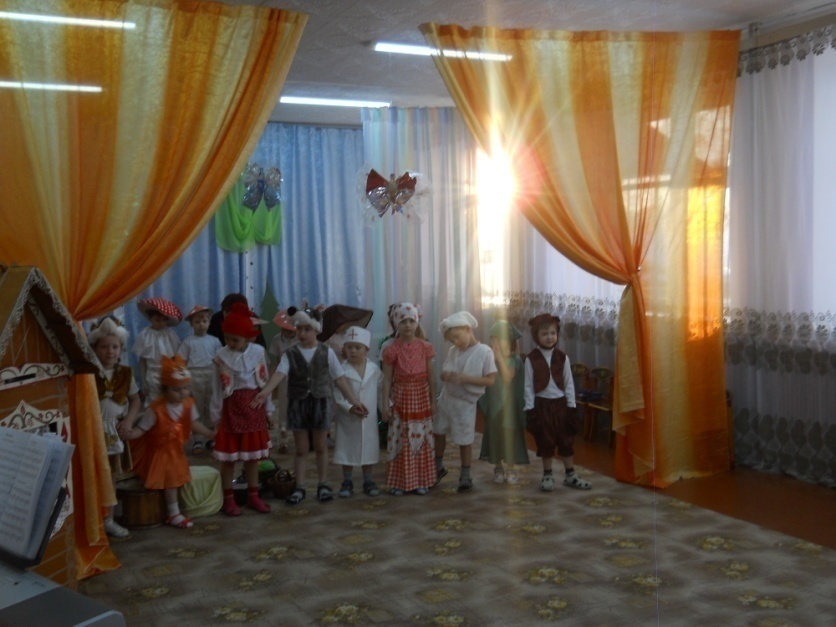 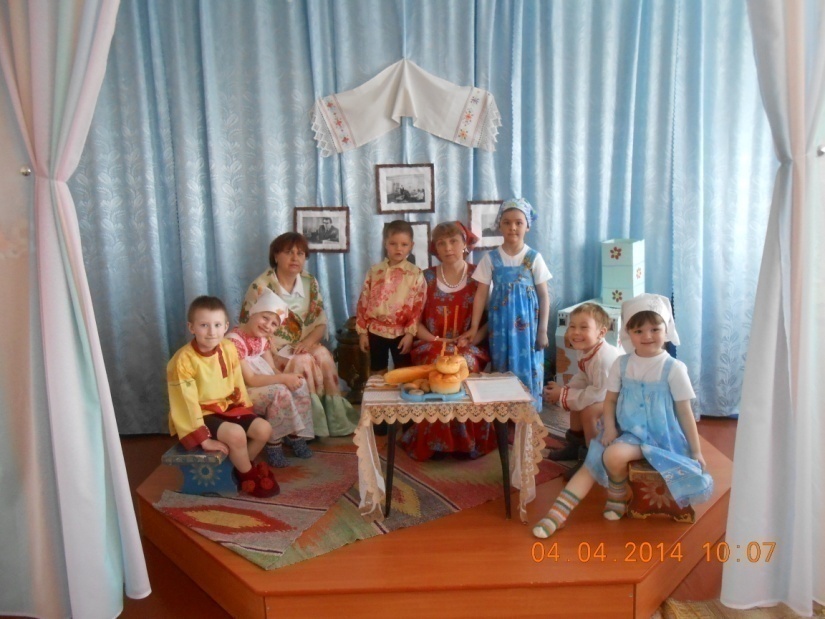 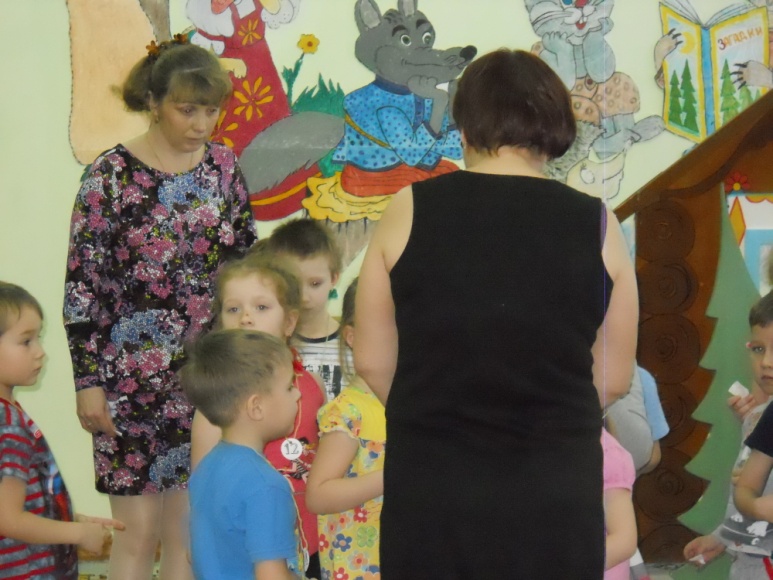 «Театр вокруг нас».
Сюжетно-ролевая игра- как средство развития творческих способностей детей.
Нравственно – патриотическое воспитание детей через приобщение к истории культуры родного края.
Праздники и развлечения
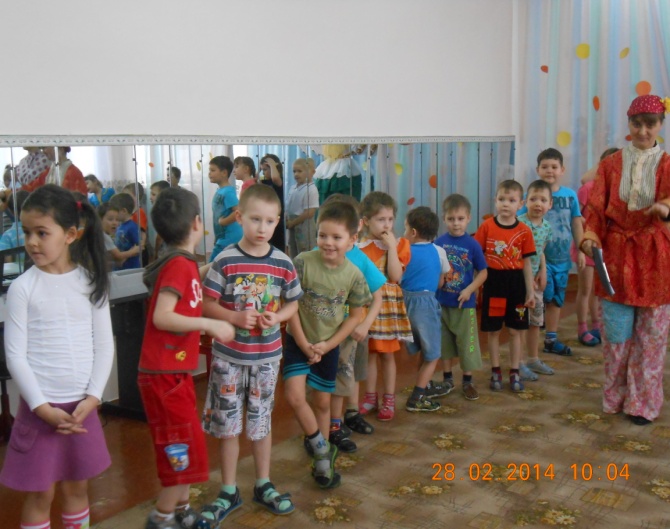 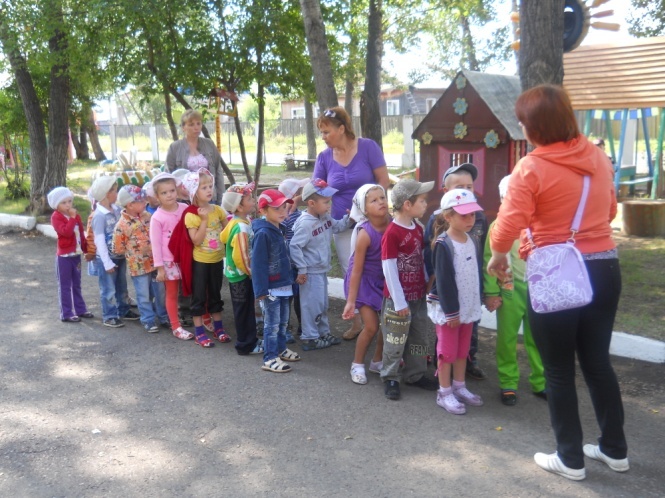 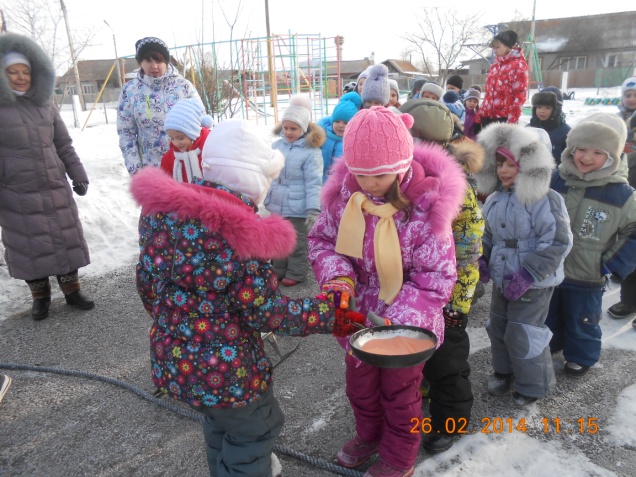 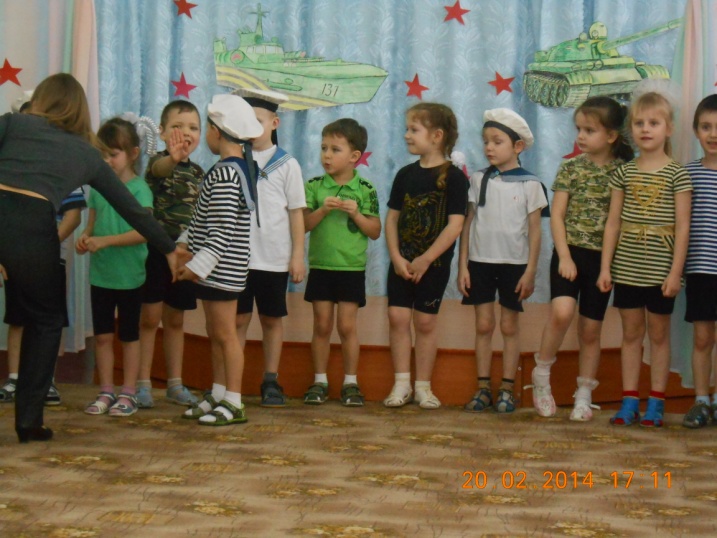 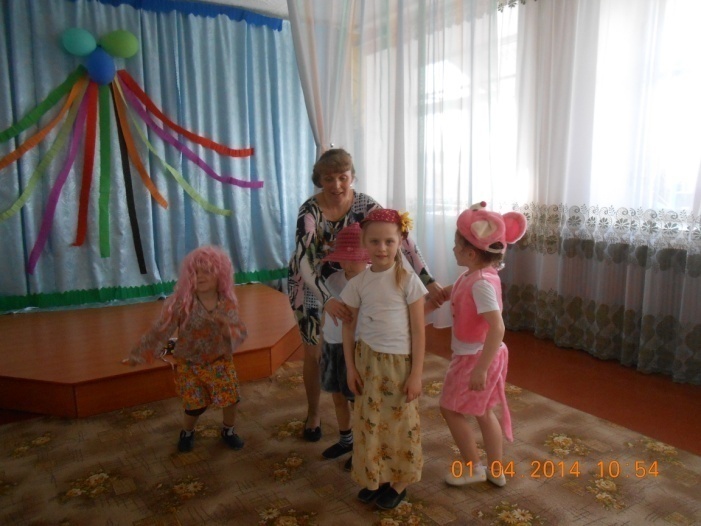 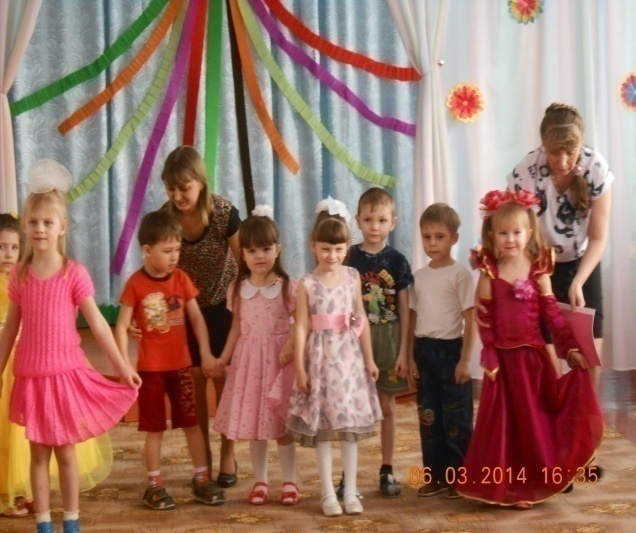 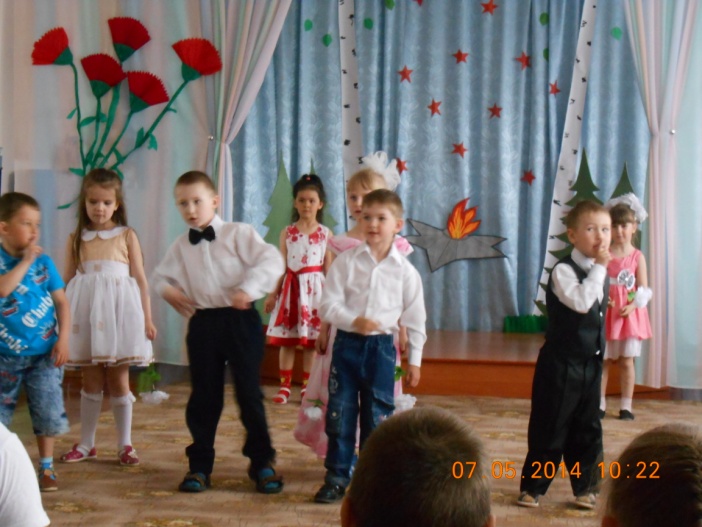 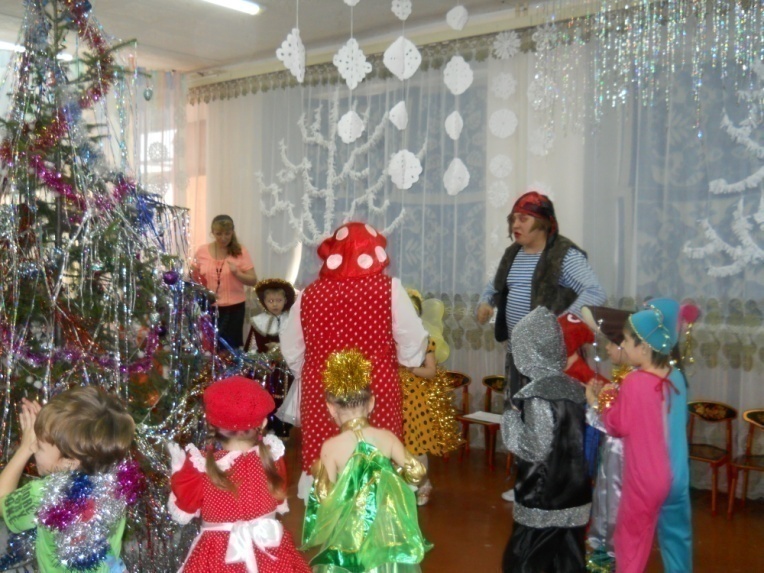 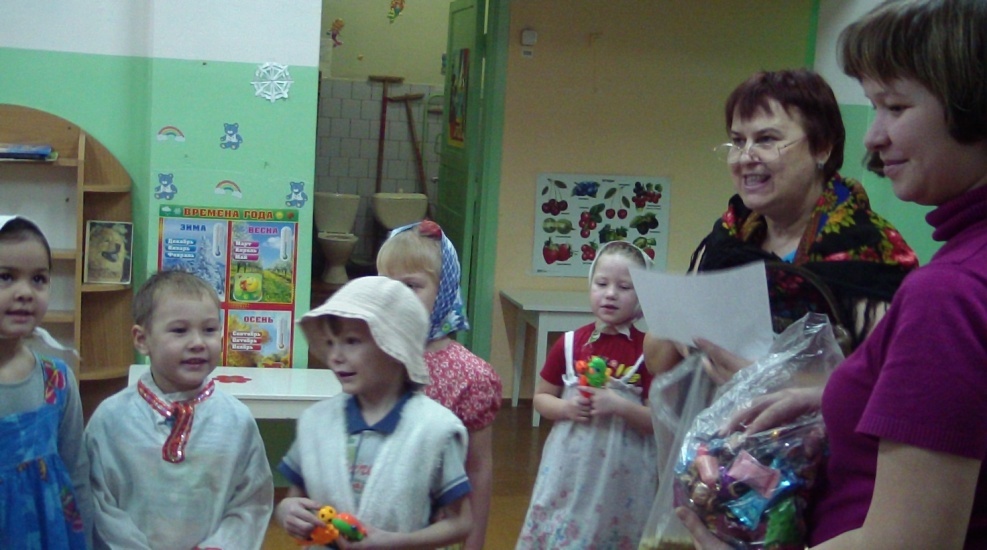 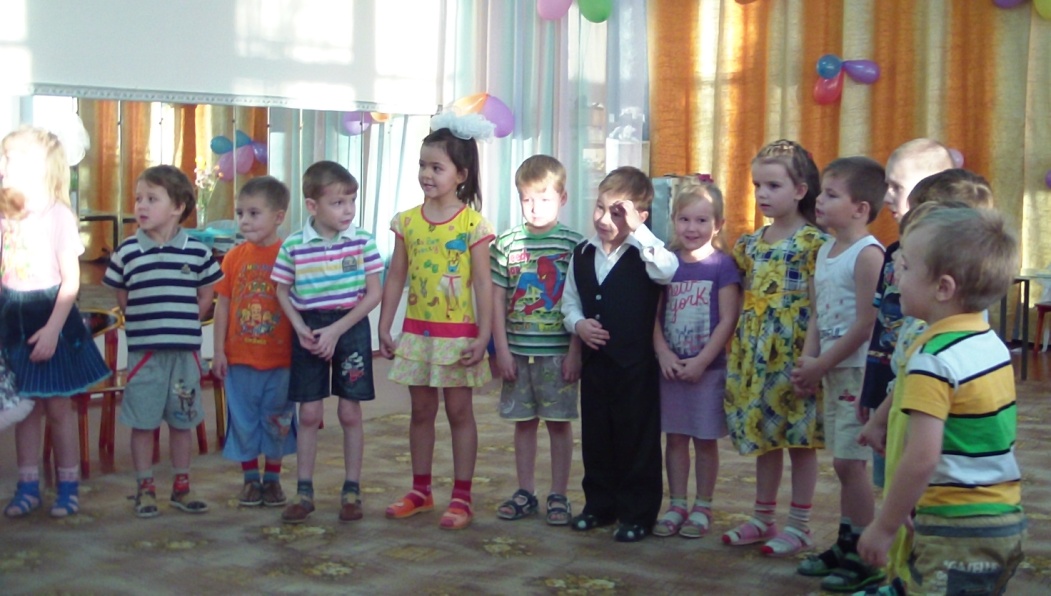 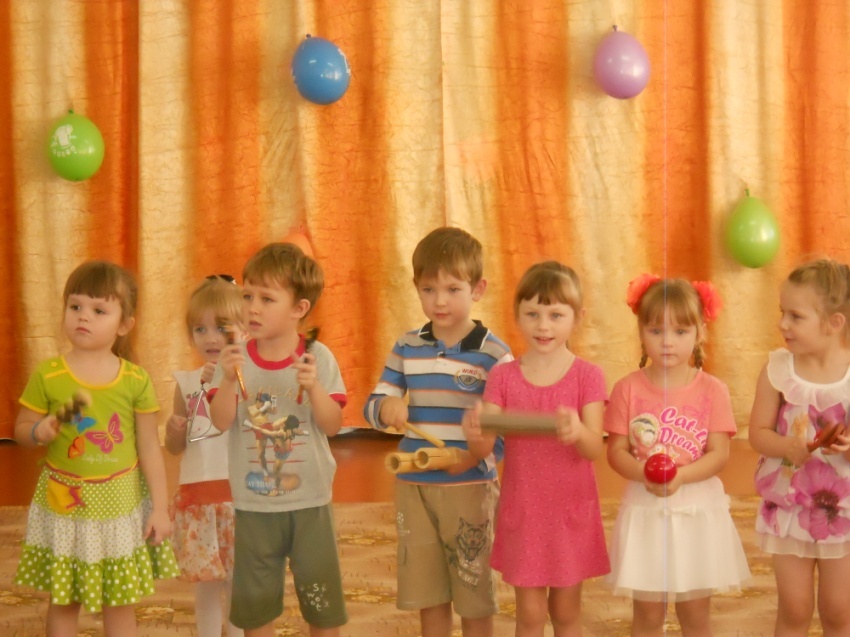 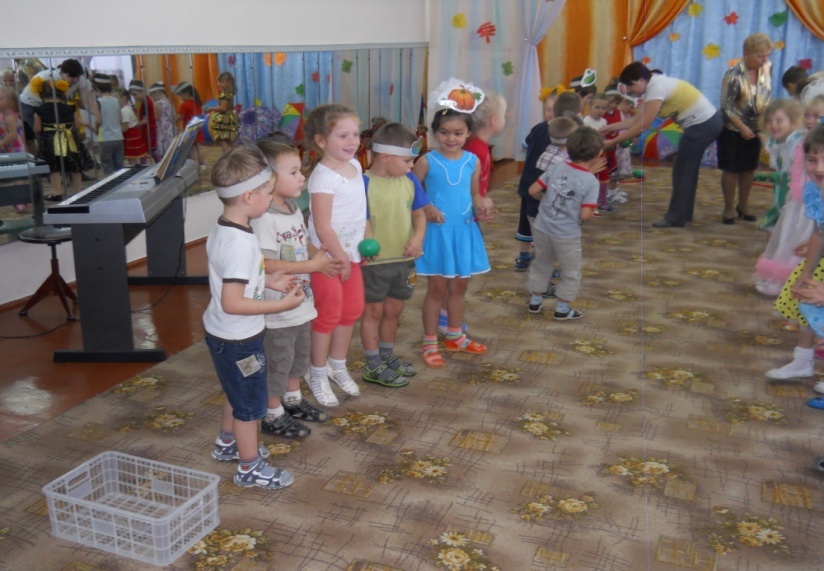 Вы посмотрите , сколько мы успели!
Нарисовать, раскрасить и слепить,
Оформить, выступить и склеить,
Понять, запомнить, заучить.
Год был настолько интересным,
Что незаметно время пронеслось.
Увиденное было нам полезным
В копилку знаний много набралось.
Закончился и этот вот рубеж.
Мы подросли и поумнели,
Собрали знаний полный воз
И переходим к следующей ступени.
Поднимемся наверх, к вершине знаний,
Помашем вам рукой
И будем знать, вы с нами!
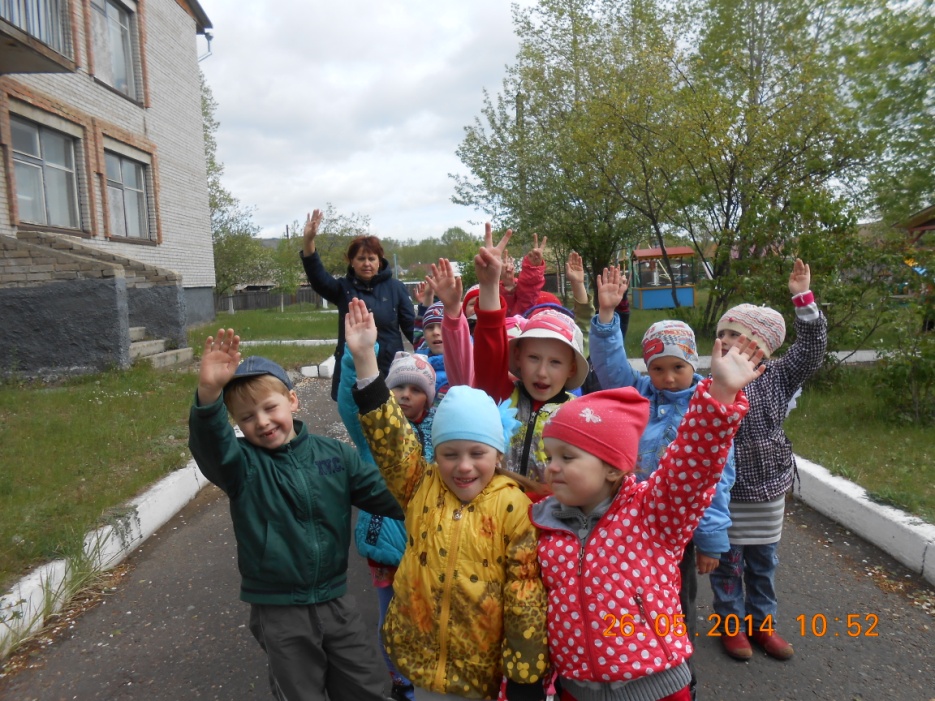 Спасибо за внимание!